Trees 2Binary trees
Section 4.2
1
Binary Trees
Definition:  A binary tree is a rooted tree in which no vertex has more than two children
Left and right child nodes
1
root
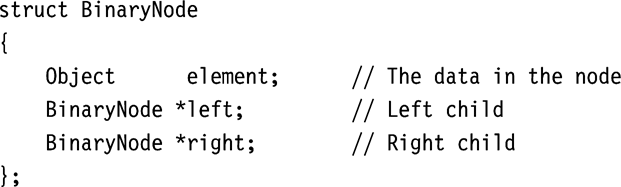 2
3
4
5
6
7
2
Complete Binary Trees
Definition:  A binary tree is complete iff every layer except possibly the bottom, is fully populated with vertices. In addition, all nodes at the bottom level must occupy the leftmost spots consecutively.
1
root
1
root
2
3
2
3
4
5
6
4
5
6
7
3
Complete Binary Trees
A complete binary tree with n vertices and height H satisfies:
2H < n < 2H + 1
22 < 7 < 22 + 1 ,  22 < 4 < 22 + 1
1
1
root
root
n = 7
H = 2
n = 4
H = 2
2
3
2
3
4
5
6
7
4
4
Complete Binary Trees
A complete binary tree with n vertices and height H satisfies:
2H < n < 2H + 1
H < log n < H + 1
H = floor(log n)
5
Complete Binary Trees
Theorem:  In a complete binary tree with n vertices and height H
2H < n < 2H + 1
6
Complete Binary Trees
Proof:
At level k <= H-1, there are 2k vertices
At level k = H, there are at least 1 node, and at most 2H vertices
Total number of vertices when all levels are fully populated (maximum level k): 
n = 20 + 21 + …2k 
n = 1 + 21 + 22 +…2k  (Geometric Progression)
n = 1(2k + 1 – 1) / (2-1)
n = 2k + 1 - 1
7
Complete Binary Trees
n = 2k + 1 – 1 when all levels are fully populated (maximum level k)
Case 1: tree has maximum number of nodes when all levels are fully populated
Let k = H
n = 2H + 1 – 1
n < 2H + 1
Case 2: tree has minimum number of nodes when there is only one node in the bottom level
Let k = H – 1 (considering the levels excluding the bottom)
n’ = 2H – 1
n > n’ + 1 = 2H 
Combining the above two conditions we have
2H < n < 2H + 1
8
Vector Representation of Complete Binary Tree
Tree data
Vector elements carry data
Tree structure
Vector indices carry tree structure
Index order = levelorder 
Tree structure is implicit
Uses integer arithmetic for tree navigation
9
Vector Representation of Complete Binary Tree
Tree navigation
Parent of v[k] = v[(k – 1)/2]
Left child of v[k] = v[2*k + 1]
Right child of v[k] = v[2*k + 2]
0
root
l
r
ll
lr
rl
rr
10
Vector Representation of Complete Binary Tree
Tree navigation
Parent of v[k] = v[(k – 1)/2]
Left child of v[k] = v[2*k + 1]
Right child of v[k] = v[2*k + 2]
11
Vector Representation of Complete Binary Tree
Tree navigation
Parent of v[k] = v[(k – 1)/2]
Left child of v[k] = v[2*k + 1]
Right child of v[k] = v[2*k + 2]
12
Vector Representation of Complete Binary Tree
Tree navigation
Parent of v[k] = v[(k – 1)/2]
Left child of v[k] = v[2*k + 1]
Right child of v[k] = v[2*k + 2]
13
Vector Representation of Complete Binary Tree
Tree navigation
Parent of v[k] = v[(k – 1)/2]
Left child of v[k] = v[2*k + 1]
Right child of v[k] = v[2*k + 2]
14
Vector Representation of Complete Binary Tree
Tree navigation
Parent of v[k] = v[(k – 1)/2]
Left child of v[k] = v[2*k + 1]
Right child of v[k] = v[2*k + 2]
15
Vector Representation of Complete Binary Tree
Tree navigation
Parent of v[k] = v[(k – 1)/2]
Left child of v[k] = v[2*k + 1]
Right child of v[k] = v[2*k + 2]
16
Vector Representation of Complete Binary Tree
Tree navigation
Parent of v[k] = v[(k – 1)/2]
Left child of v[k] = v[2*k + 1]
Right child of v[k] = v[2*k + 2]
17
Binary Tree Traversals
Inorder traversal

Definition:  left child, vertex, right child (recursive)

Algorithm:  depth-first search (visit between children)
18
Inorder Traversal
1
1
root
root
2
3
2
3
4
5
6
7
4
5
6
7
1
1
root
root
2
3
2
3
4
5
6
7
4
5
6
7
19
Inorder Traversal
1
1
root
root
2
3
2
3
4
5
6
7
4
5
6
7
1
1
root
root
2
3
2
3
4
5
6
7
4
5
6
7
20
Inorder Traversal
1
1
root
root
2
3
2
3
4
5
6
7
4
5
6
7
1
1
root
root
2
3
2
3
4
5
6
7
4
5
6
7
21
Inorder Traversal
1
1
root
root
2
3
2
3
4
5
6
7
4
5
6
7
22
Binary Tree Traversals
Other traversals apply to binary case:
Preorder traversal 
vertex, left subtree, right subtree
Inorder traversal
left subtree, vertex, right subtree
Postorder traversal
left subtree, right subtree, vertex
Levelorder traversal
vertex, left children, right children
23
Example: Expression Tree
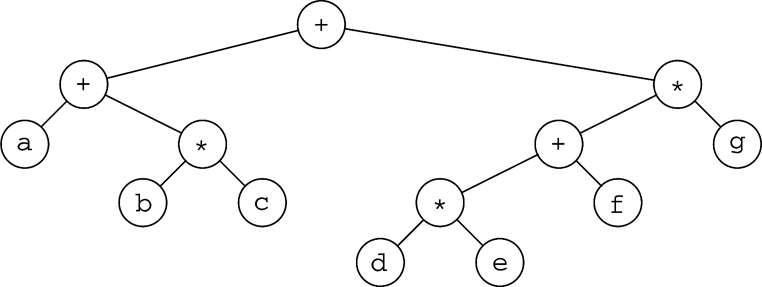 How do you construct an expression tree 
from a postfix expression?
E.g  a b + c d e + * *
24
Build Expression Tree from Postfix Expression
Let S be a stack
 while not end of the postfix expression
Get next token
If (token is operand)
Create a new node with the operand
Push new node into stack S
If (token is operator)
	  pop corresponding operands from S
      create a new node with the operator (and corresponding     	operands as left/right children)
      push new node into stack S
 end while
 S.top is the final binary expression tree
25
a b + c d e + * *
b
a
26
a b + c d e + * *
+
a
b
27
a b + c d e + * *
+
c
d
e
a
b
28
a b + c d e + * *
c
+
+
a
d
e
b
29
a b + c d e + * *
+
*
a
c
+
b
d
e
30
a b + c d e + * *
*
+
*
a
c
+
b
d
e
31
Obtaining Infix Expression from Binary Expression Tree
Traversing the tree using inorder traversal
How to ensure correct precedence
Adding proper parentheses
32
Reading assignment
Section 4.3
33